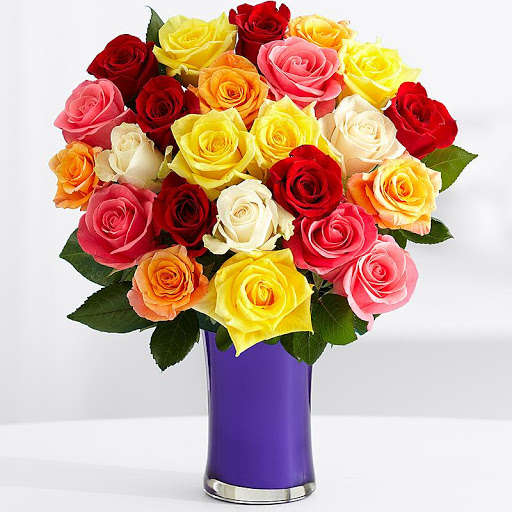 সবাইকে শুভেচ্ছা
পরিচিতি
শিক্ষক
পাঠ
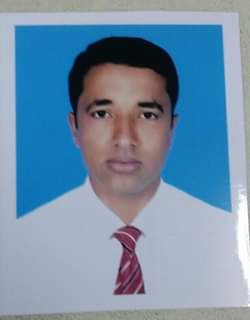 বিষয়- পৌরনীতি ও সুশাসন 
অধ্যায়- ১ম 
শ্রেণি- একাদশ
মোহাম্মদ বজলুর রশিদ 
প্রভাষক, রাষ্ট্রবিজ্ঞান 
রামপুর আদর্শ আলিম মাদরাসা
চাঁদপুর সদর, চাঁদপুর।
E-mail:bazlusohel@gmail.com
আমাদের আজকের পাঠ-
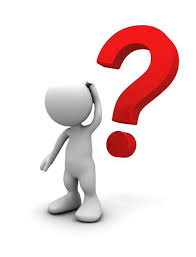 পৌরনীতির সংজ্ঞা ও বিষয়বস্তু/পরিধি ।
শিখনফল
এ পাঠ শেষে শিক্ষার্থীরা-------
 ১।  পৌরনীতি কী তা বলতে পারবে; 
 ২। পৌরনীতির পরিধি বা বিষয়বস্তু বর্ণনা                                                        করতে পারবে।
ইংরেজী Civics শব্দwU দুটি ল্যাটিন শব্দ দ্বারা গঠিত।
Civis
নাগরিক
পৌরনীতি এমন এক শাস্ত্র যা নগররাষ্ট্রে বসবাসরত নাগরিকদের আচার-আচরণ, রীতিনীতি ও কার্যাবলি নিয়ে আলোচনা করে।
Civitas
নগররাষ্ট্র
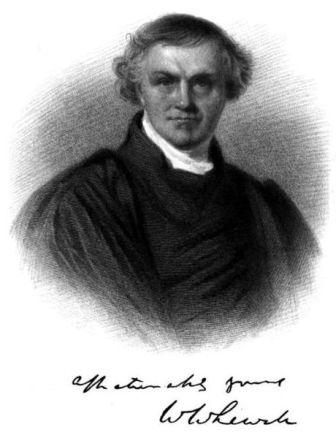 ব্রিটিশ রাষ্ট্রবিজ্ঞানী  ই. এম হোয়াইটের মতে-
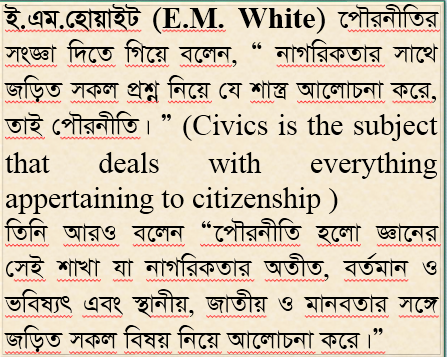 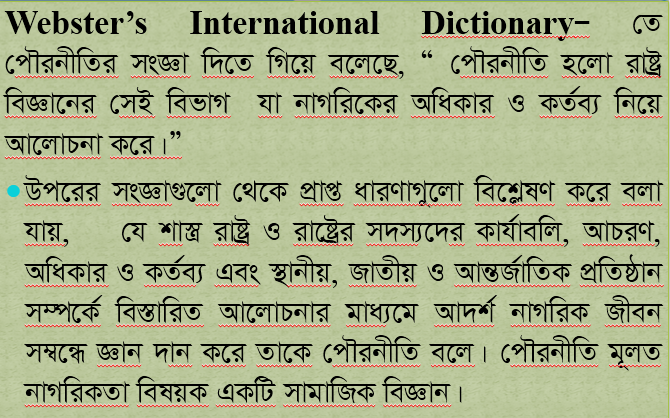 পৌরনীতির উপরোক্ত সংজ্ঞাগুলো থেকে এর যে অর্থ ও প্রকৃতি স্পষ্ট হয়ে উঠেছে, তা  নিচের চার্টের মাধ্যমে দেখানো হলো---
পৌরনীতি
নাগরিক
নগররাষ্ট্র
রাষ্ট্র
অধিকার
কর্তব্য
বিশ্বমানবতা
ভবিষ্যৎ
বর্তমান
অতীত
আন্তর্জাতিক রূপ
জাতীয় রূপ
স্থানীয় রূপ
পৌরনীতির পরিধি বা বিষয়বস্তু
রাজনৈতিক ঘটনাবলি ও শাসনতান্ত্রিক বিকাশ
নাগরিকের স্থানীয়,জাতীয় ও আন্তর্জাতিক বিষয়
নাগরিকের অধিকার ও কর্তব্য
সমাজ জীবনের বিভিন্ন দিক ও সমসাময়িক বিষয়
সমাজ জীবনের বিভিন্ন দিক ও সমসাময়িক বিষয়
সামাজিক ও রাজনৈতিক প্রতিষ্ঠান
নাগরিকতা বিষয় নিয়ে আলোচনা
সামাজিক ও রাষ্ট্রীয় বির্মূত ধারণা
সংবিধান
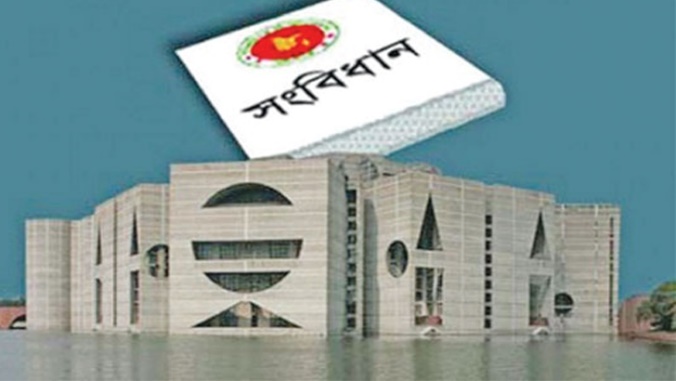 স্বাধীনতা যুদ্ধ
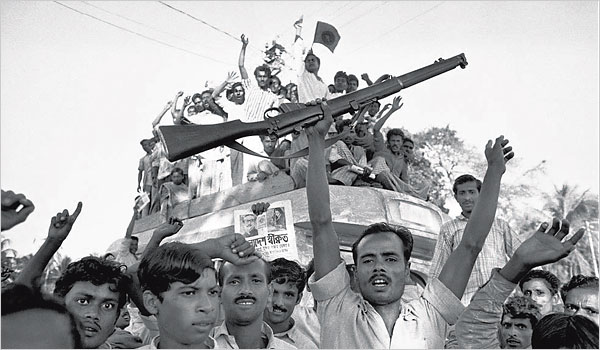 বিভিন্ন   আইন
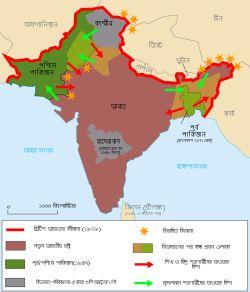 রাজনৈতিক ঘটনাবলিওশাসনতান্ত্রিক বিকাশ
গণ
অভ্যুত্থান
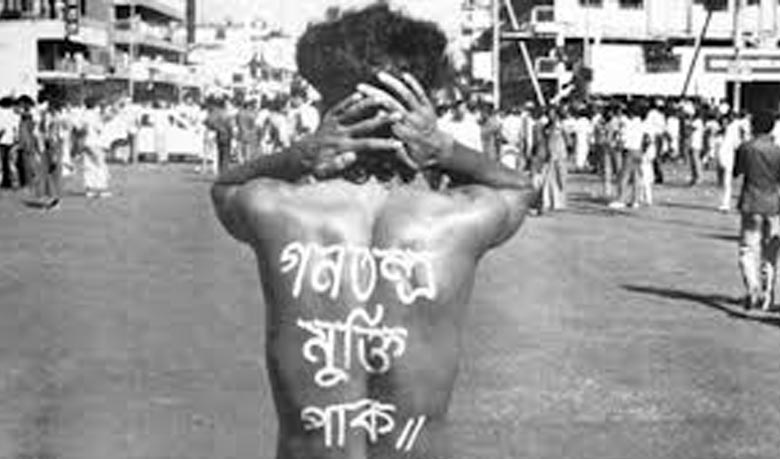 ভাষা  আন্দোলন
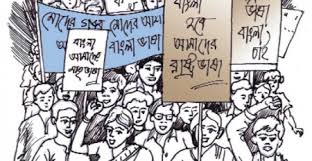 ৬ দফা
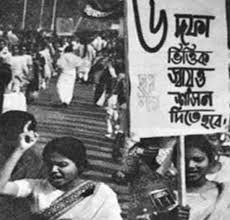 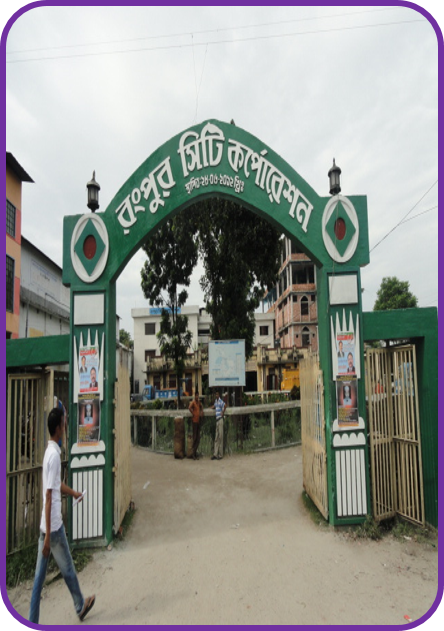 সিটি কর্পোরেশন
আইন  বিভাগ
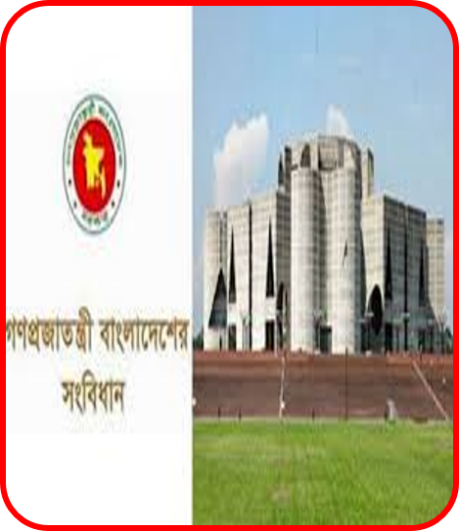 ইউনিয়ন পরিষদ
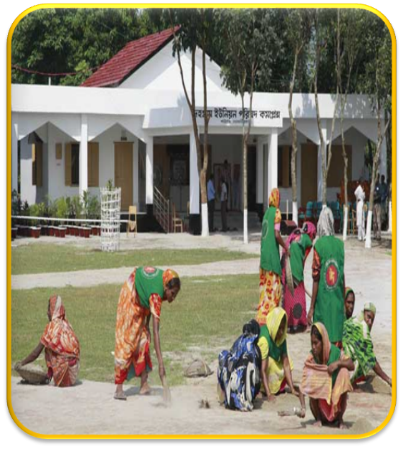 নাগরিকের স্থানীয়,জাতীয় ও আন্তর্জাতিক
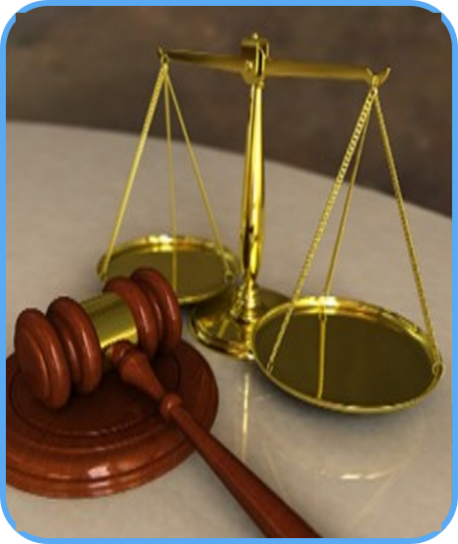 শাসন বিভাগ
কমনওয়েলথ
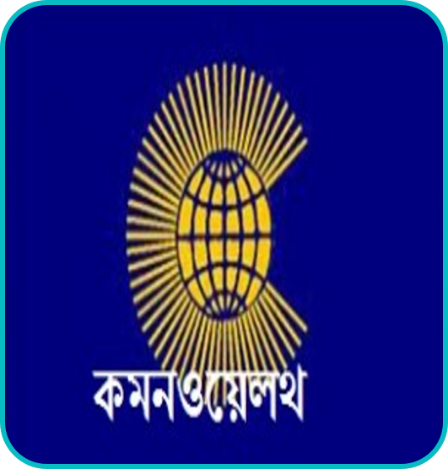 জাতি সংঘ
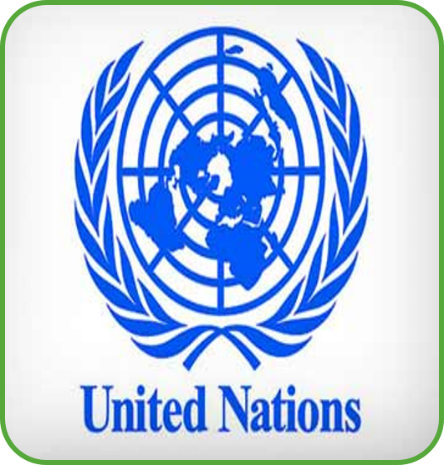 আইন মান্য করা
রাষ্ট্রের প্রতি আনুগত্য প্রকাশ
ভোট প্রদান করা
নাগরিকের অধিকার  ও কর্তব্য
কর প্রদান করা
সন্তানদের শিক্ষিত করা
রাষ্ট্রের সেবা করা
পরিবেশগত সমস্যা
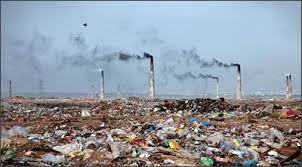 প্রাকৃতিক দুর্যোগ
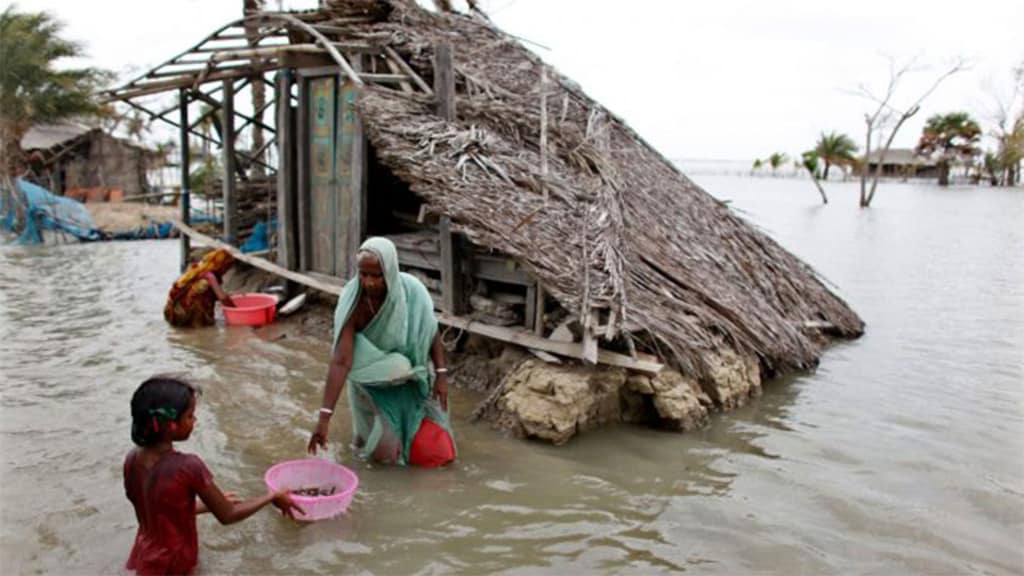 দুর্নীতি
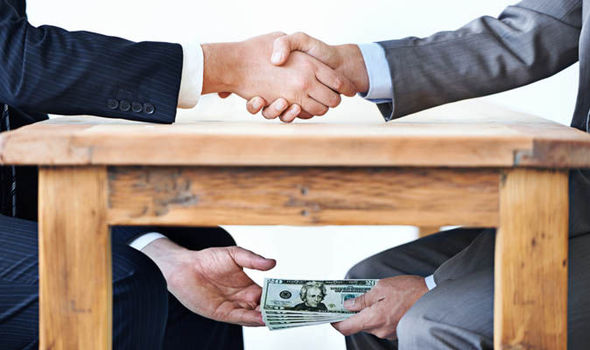 সমাজ  জীবনের বিভিন্ন দিক ও সমসাময়িক বিষয়
সন্ত্রাস
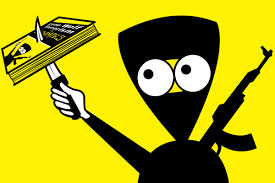 রাজনৈতিক অস্থিরতা
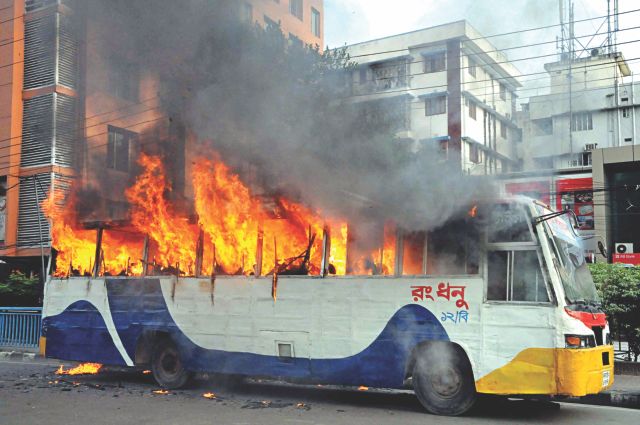 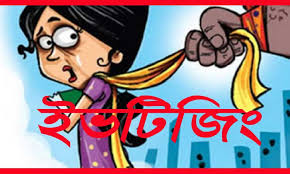 ইভটিজিং
পরিবার
রাজনৈতিক দল
সমাজ
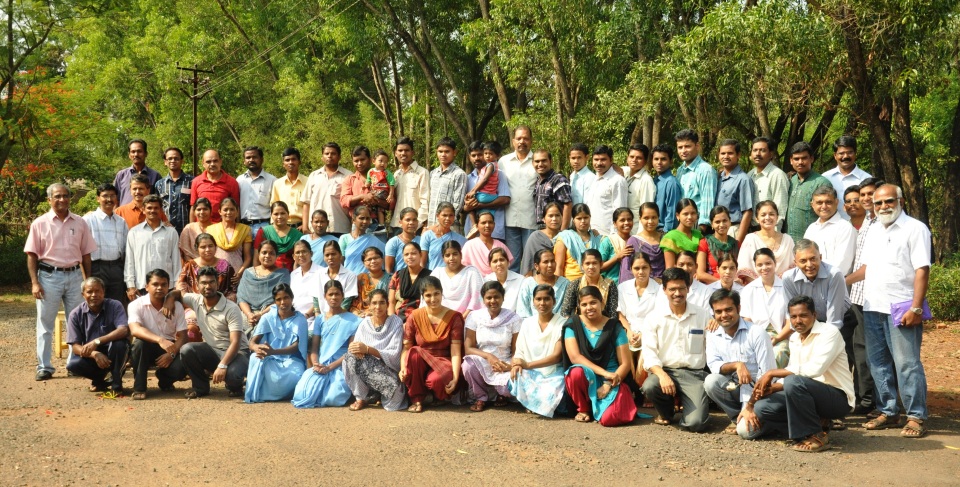 সামাজিক
 ও রাজনৈতিক প্রতিষ্ঠান
নির্বাচন
রাষ্ট্র
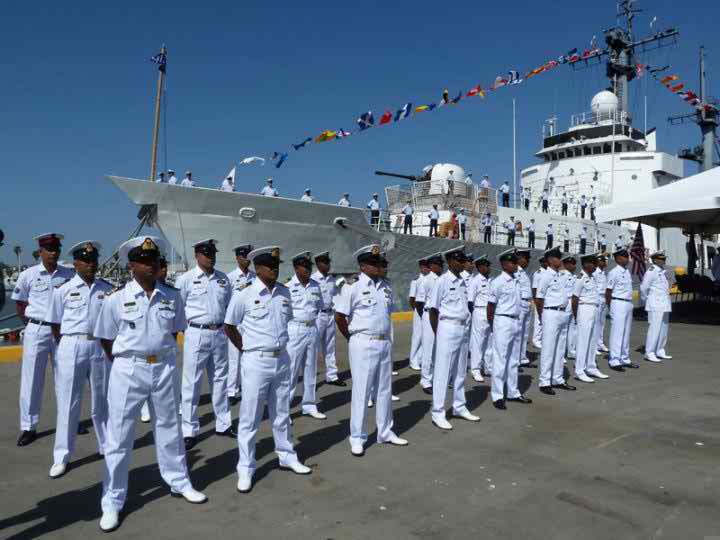 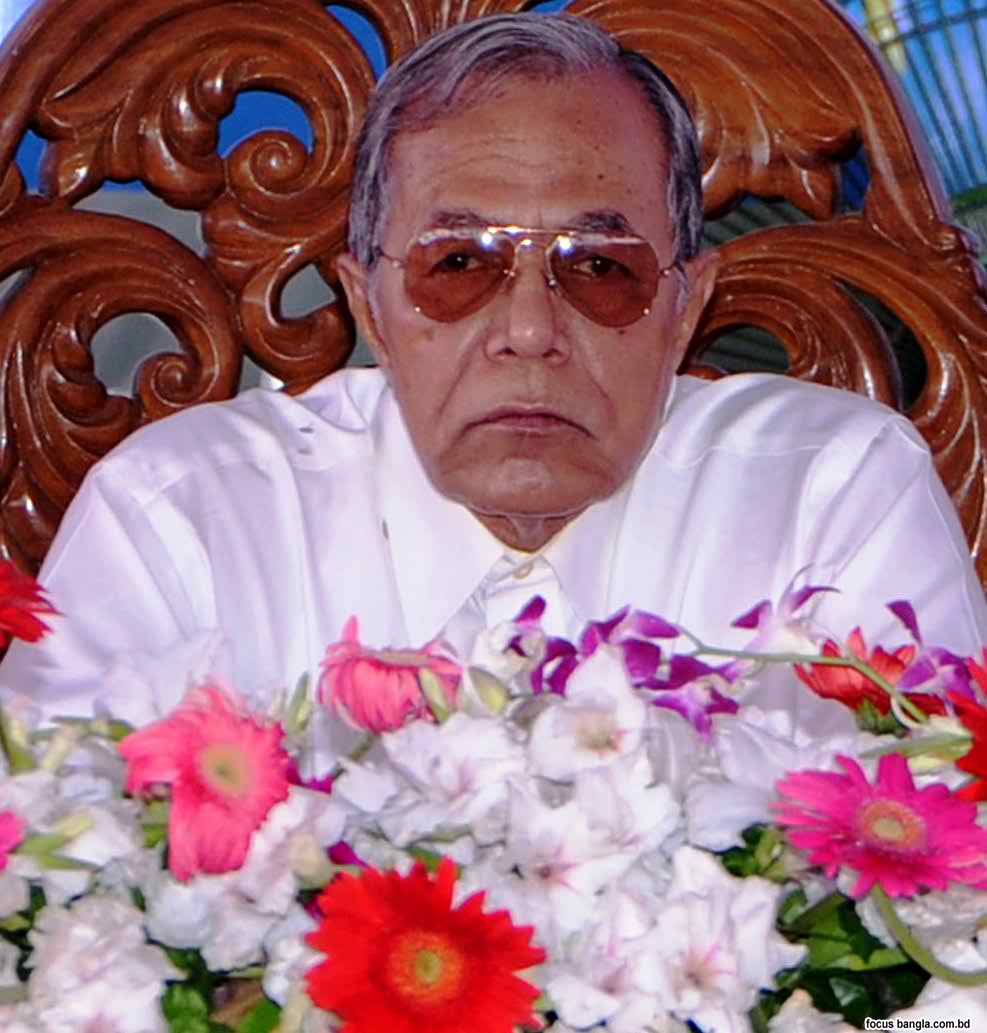 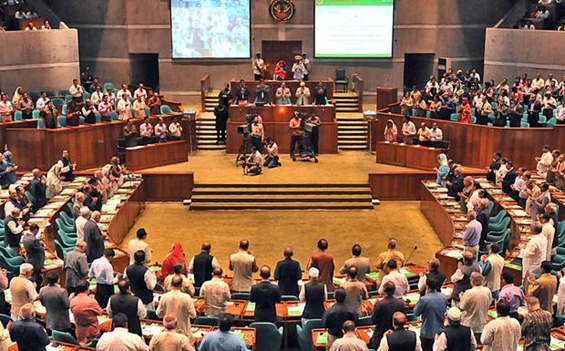 সুনাগরিক
উত্তম নাগরিক
নাগরিক অধিকার ও কর্তব্য
নাগরিকতা বিষয় আলোচনা
আইন
স্বাধীনতা
সাম্য
সামাজিক ও রাষ্ট্রীয় বির্মূত বিষয়
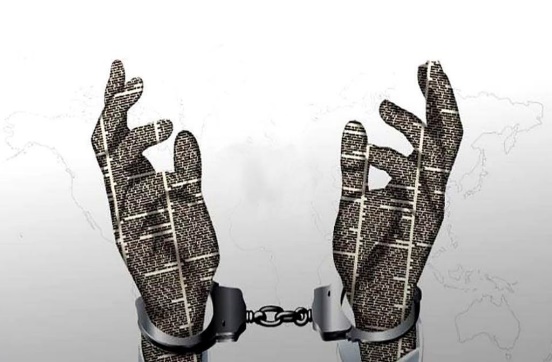 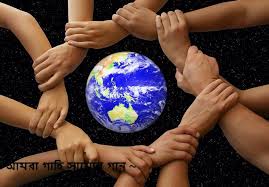 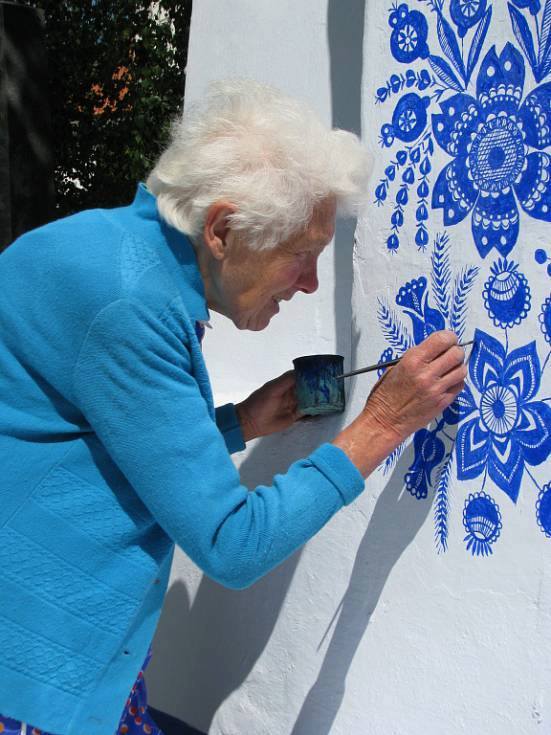 বাড়ির কাজ
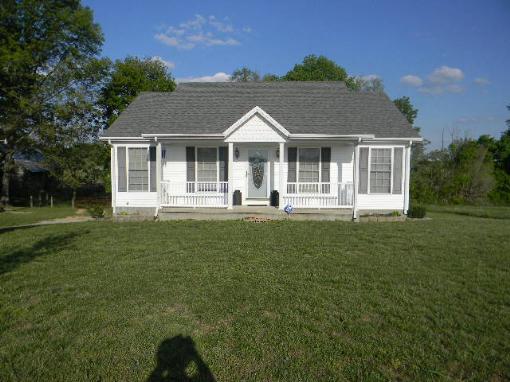 ১। পৌরনীতির বিষয়বস্তু সুনাগরিক তৈরিতে কতটা সহায়ক বলে মনে কর?
ধন্যবাদ